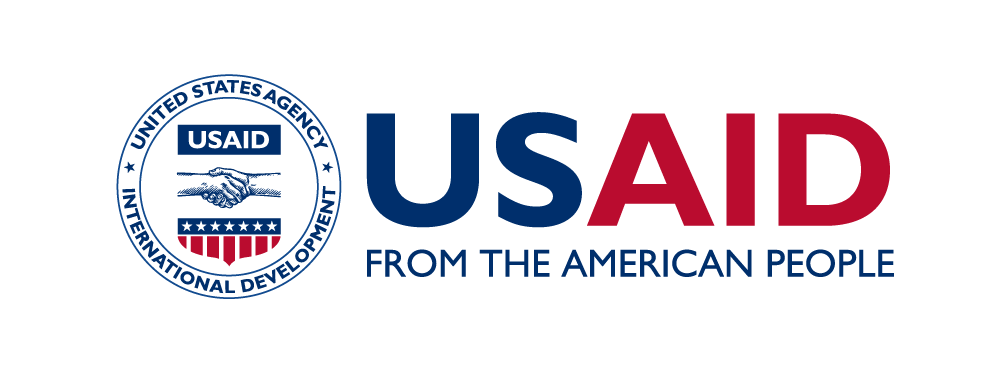 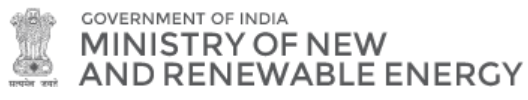 System-friendly competitive RE procurement in India
Fabian Wigand 
PACE-D 2.0 RE Team
Aim of this presentation
From demand analysis to procurement
The previous presentation focused on resources to meet demand, this presentation will focus on the procurement side - how to procure the identified resources. 
A broader look at procurement
System-friendly competitive procurement considers system costs and benefits of RE in the award decision by minimizing both generation and system integration costs. 
Increasing importance
This becomes more relevant with higher shares of RE and is particularly relevant in India with low RE costs but significant system costs
Best practices
India has already taken important steps towards system-friendly competitive procurement – this presentation will present them and introduce further global best practices
6/24/2020
2
Agenda
The opportunity for system-friendly RE procurement
Key issues shaping RE system integration in India 
Status of system-friendly RE procurement in India
3.1 Examples from India
3.2 Experience with RE hybrid procurement in India
Global trends in system-friendly RE procurement
Recommendations
6/24/2020
3
1. The opportunity for system-friendly RE procurement
System-friendly procurement: Why is it relevant for India?
RE projects contracted at very competitive prices* (generation costs)
India needs to auction 40 GW of solar & wind capacity every year until 2028 to meet its RE target of 40% of total installed capacity by 2030. 
System costs become more important with more RE generation added to the grid. However,
they are currently not reflected in power tariffs, but
Can represent up to 50% of recent RE bid prices (e.g. 1.5 INR/kWh or 2.16 cents/kWh in 2017 in Tamil Nadu and Gujarat)
Competitive procurement is an opportunity to purchase a power mix with system-friendly attributes, i.e. allowing easier system integration of RE.
* BNEF Tool 2019
**1 USD = 69.3510 INR as of June 2019. Source: Reuters India, 2019
6/24/2020
1. The opportunity for system-friendly RE procurement
System-friendly RE procurement minimizes both generation and system integration costs
Example: RE integration costs in Tamil Nadu/Gujarat (2017) 
1.5 INR/kWh*** (2.16  cents/kWh)
*** CEA 2017 USD = 69.3510 INR as of June 2019
System-friendly RE procurement considers both cost types in award decision, i.e.
falling generation costs of RE, and 
the system costs and benefits of RE
Result: DISCOMs are able to increase the uptake of RE generation and reduce their power purchase cost by taking advantage of falling RE prices.
6/24/2020
5
1. The opportunity for system-friendly RE procurement
System-friendly RE procurement is an opportunity to increase the uptake of RE in India
Matching demand curve
Challenge: Changing demand patterns and trend toward higher evening peaks.
Opportunity: Dispatchable RE (hybrids, storage) during peak time through higher tariffs/supply blocks following load patterns.
Mitigating grid integration/transmission costs 
Challenge: Grid constraints at the transmission level leading to congestion and curtailment or higher grid connection costs.
Opportunity: Requirement for minimum capacity utilization factors (CUF), consideration of grid connection costs in bids
Reducing intermittency 
Challenge: Balancing of real-time generation shortages and surpluses.
Opportunity: Procurement of more firm RE power, e.g. virtual or physical hybrids with higher CUFs (solar-wind + storage).
6/24/2020
6
2. Key issues shaping RE system integration in India
4 key issues shaping RE system generation in India (1/2)
1. Introduction of grid connection charges for RE projects
Expiration of waiver for grid connection charges for RE in 2019 
Expiration of the waiver for transmission charges for the use of the inter-state transmission system (ISTS) in 2022
Result: if implemented  RE producers internalize grid connection and use costs, which will incentivize less RE deployment in areas with grid congestion.

2. Potential phase-out of RE “must-run” status in the merit order dispatch
“Must-run” status: high revenue certainty for RE developers but also few incentives to optimize generation to more closely follow demand and grid constraints. 
Result: if implemented  RE producers have incentive to invest in accurate forecasting.
6/24/2020
7
2. Key issues shaping RE system integration in India
4 key issues shaping RE system generation in India (2/2)
3. Introduction of responsibility for forecast deviations for RE generation
For inter-state solar and wind projects, penalties for forecast errors that exceed 15% of available capacity apply. 
In most states, there are no penalty charges for forecast deviations above or below 15% (in 4 states the range is less than 10%). 5 states impose penalties.
Result: Increased contribution of RE to grid stability. 
But: Increased costs of compliance (IT systems, quality forecasts, penalties), unfair competition with thermal generation concerns RE producers  Lowering the risk of curtailment could support compliance.

4. Wholesale electricity market reforms proposed by CERC 
Most DISCOMs self‑schedule generators with which they have bilateral contracts. This can lead to curtailment of RE and higher marginal power costs.
Result: Centralized day-ahead scheduling and real-time dispatch to create a liquid power market that could generate time and locational price signals.
6/24/2020
8
3. Status of system-friendly RE procurement in India
India has experience with innovative procurement approaches for RE system integration
6/24/2020
9
3. Status of system-friendly RE procurement in India
Status of hybrid RE procurement in India
Aim of physical RE hybrids in India: 
Efficient utilization of land (i.e. kWh/m2) and transmission capacity (i.e. MWh/MW) 
Reduction in the intermittency of RE generation to increase grid stability. 
Physical hybrid capacities tendered (2018-19): Roughly 6 GW
Wind-PV (2.59 GW); floating solar (1.72 GW); PV-storage (1.46 GW/3.96 GWh)
Two central-level tenders for large-scale hybrid installations held by SECI: 
1st round (2018): 840 MW awarded (2 projects at 2.69 INR/kWh or 3.87 cents/kWh
2nd round (2019): 720 MW awarded (2 projects at 2.69 INR/kWh or 3.87 cents/kWh & 2.70 INR/kWh or 3.89 cents/kWh) 
Design element to incentivize system-friendliness in SECI hybrid tenders 
Guaranteed generation requirement (CUF of min. 30-40%)
In case generation below 90% of the declared CUF penalties apply
Excess generation beyond 120% of CUF can be sold at full PPA tariff
6/24/2020
10
3. Status of system-friendly RE procurement in India
RE hybrid procurement can support system integration in India
Lower grid connection costs
RE projects with a high Capacity Utilization Factor (CUF) such as hybrids have lower grid connection costs than other RE projects.
From 2022 RE producers will pay for grid connection costs, hence system advantage of hybrids will be priced in and compensated.
Generation that better matches the demand curve
Time-based tariffs or supply blocks can provide a better demand-generation match.
Hybrid plants w/ storage closely aligns generation w/ peak demand via “peak tariff”.
Balancing out intermittency
Co-location of different technologies (e.g. wind and solar) in one installation can result in more balanced generation curves throughout the day and year.
Hybrid plants incorporating storage (e.g., pumped hydro or batteries) can provide balancing energy to the grid (however, few incentives so far).
3. Status of system-friendly RE procurement in India
RE hybrid procurement also faces challenges in India
Uniform and ambitious CUF and ceiling prices across states
Only achievable in regions with higher RE resource potential which can restrict number of participating bidders or risk the non-completion of awarded projects.
Developers: Ceiling price for hybrids of 2.70 INR/kWh (3.89 cents/kWh) too low for many regions  concentration of RE projects.
Can bidders offering a high CUF meet the requirement with seasonal variations? 
Fixed costs of long-term contracts with thermal plants in some states
Several DISCOMs have long-term take-or-pay PPAs with thermal power plants. Fixed costs in the form of capacity charges also accrue even if no power is being taken by DISCOMs, and amount to roughly 1.39-1.66 INR/kWh (2.00-2.39 cents/kWh)
DISCOMs may be inclined to procure least-cost RE rather than hybrid installations, despite their potential savings in grid connection. 
End of life for thermal power plants: Fixed costs become increasingly less important.
6/24/2020
12
Draft Guidelines on wind-solar hybrid competitive procurement (MNRE) address some challenges
CUF
Option to revise declared CUF during first 3 years of operation gives bidders flexibility to consider plant performance and gather site measurements
Min. 30%: how are different regional resource potential and seasonal variability considered?
Procuring entities can specify own ceiling prices, which
provides flexibility to account for regional resource potential, and 
lowers risk for undersubscription compared to uniform ceiling price that is too ambitious for most bidders
Ceiling price
Procuring entities can define parameters to procure RE with 
reduced intermittency, or 
guaranteed supply for defined hours during the day
Additional guideline for states on how to define these parameters would further support the use of this option
Bidding parameters
4. Global trends in system-friendly procurement
4 global trends in RE system-friendly procurement
1. Time-based incentives and penalties
Design options that incentivize RE generation to more closely match the DISCOM demand curve (e.g. price adjustment factors, supply blocks).
Several RE installations at different grid connection points are bundled and dispatched via virtual control systems. Virtual hybrids can thus feed in exactly as much electricity as has been purchased.
2. Aggregators (virtual hybrids)
Competitive procurement of RE electricity from installations combining technologies such as wind, solar, storage or dispatchable technologies with the aim of combining complementary generation profiles to offset technology-specific intermittencies and to reduce grid connection costs.
3. Procurement of (physical) hybrid solutions
Locational signals aim to steer the location of projects to specific areas/grid connection points to avoid the concentration of projects in resource-rich but costly-to-connect areas.
4. Locational signals
4. Global trends in system-friendly procurement
Global trend 1: Time-based incentives & penalties
Time-based incentives and penalties
Design options that incentivize RE generation to more closely match the DISCOM demand curve (e.g. price adjustment factors, supply blocks).
GW
18:00 – 22:59
08:00 – 17:59
23:00 – 23:59
00:00 – 07:59
Stylized demand curve
18:00
23:00
Time in hours
8:00
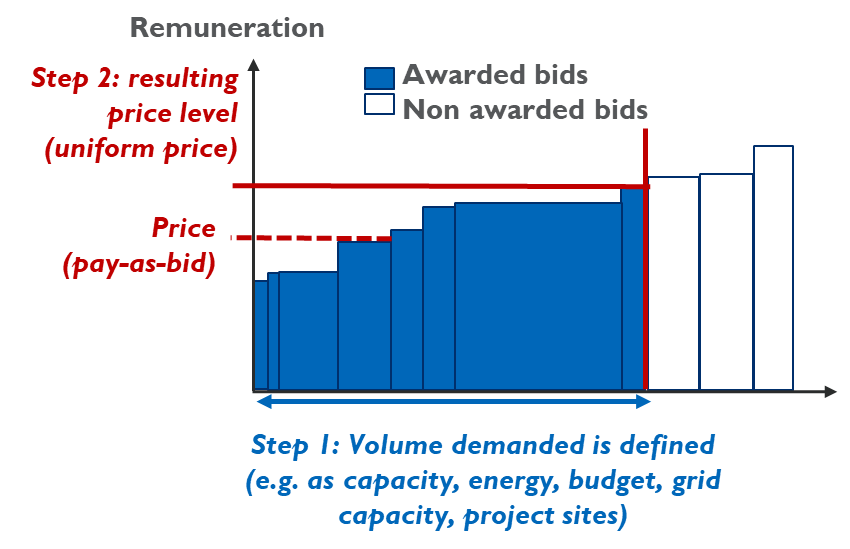 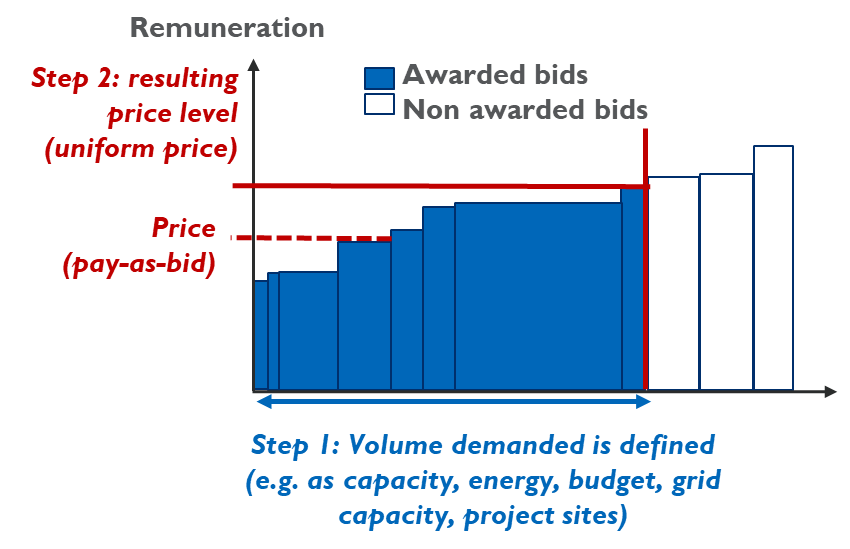 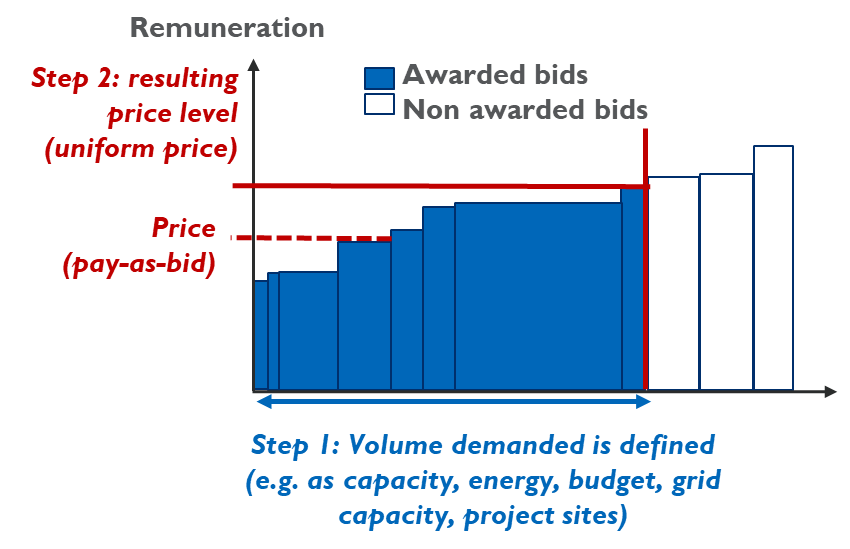 6/24/2020
15
4. Global trends in system-friendly procurement
Global trend 1: Time-based incentives & penalties (pt. 2)
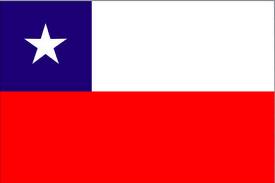 Country experience: Intraday and seasonal supply blocks in Chile
This policy with time blocks enabled Chile to save on both its daytime and nighttime supply – and both times RE & storage were cheaper than thermal power.
6/24/2020
16
4. Global trends in system-friendly procurement
Global trend 1: Time-based incentives & penalties (pt. 3)
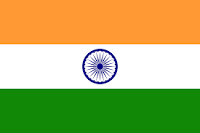 Considerations for application in India
6/24/2020
17
4. Global trends in system-friendly procurement
Global trend 2:  Aggregators (virtual hybrids)
Several RE installations at different grid connection points are bundled and dispatched via virtual control systems. Virtual hybrids can thus feed in exactly as much electricity as has been purchased.
Aggregators (virtual hybrids)
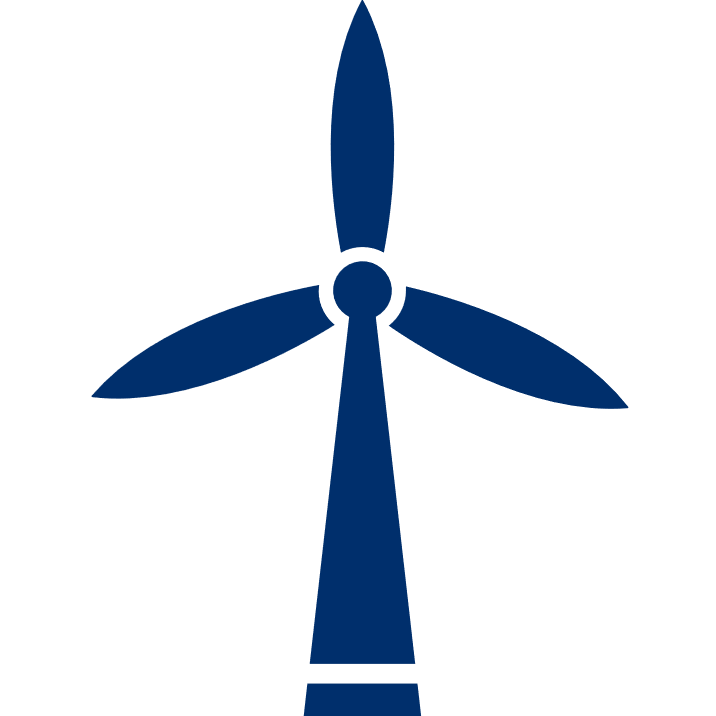 GW
Control center
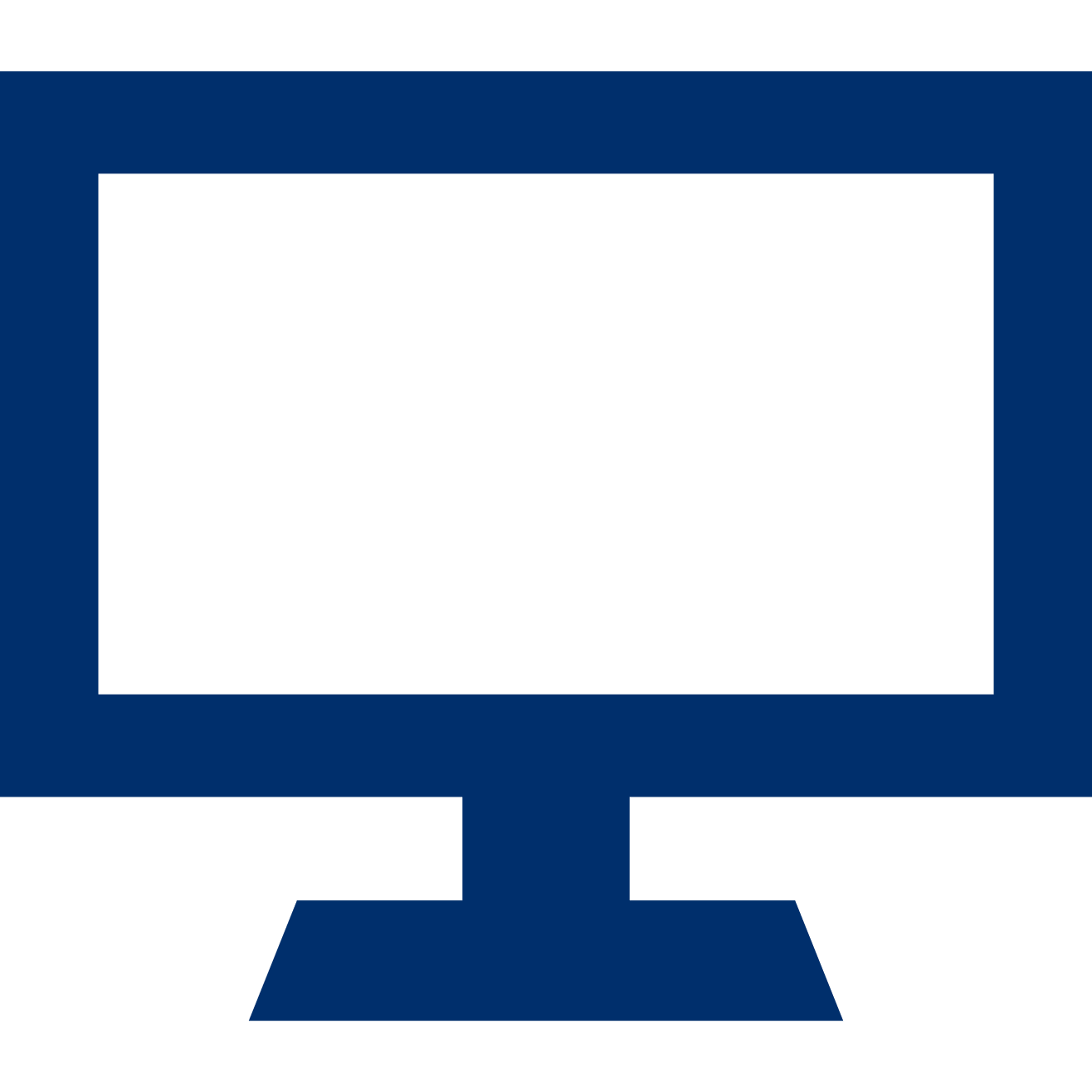 Time
GW
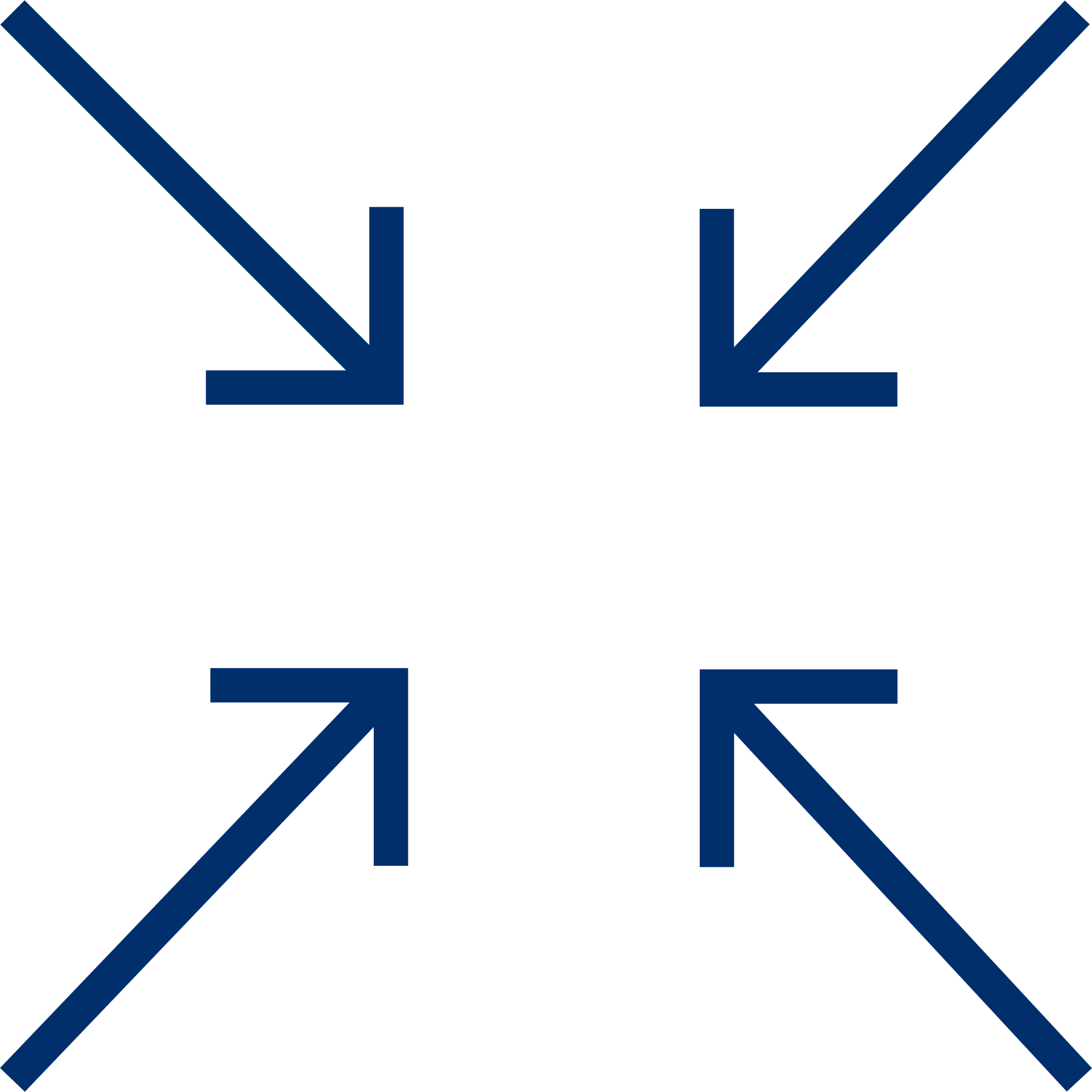 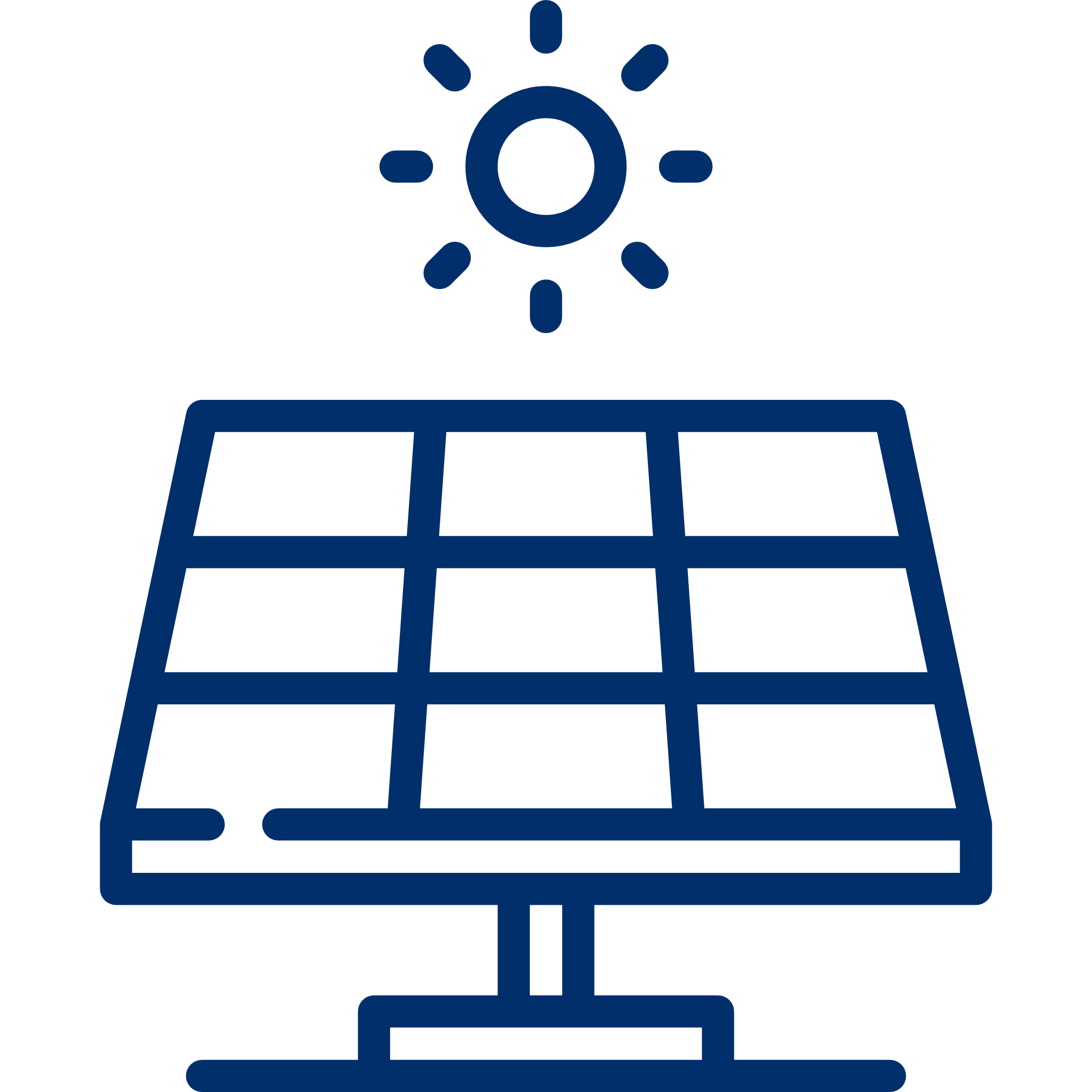 Time
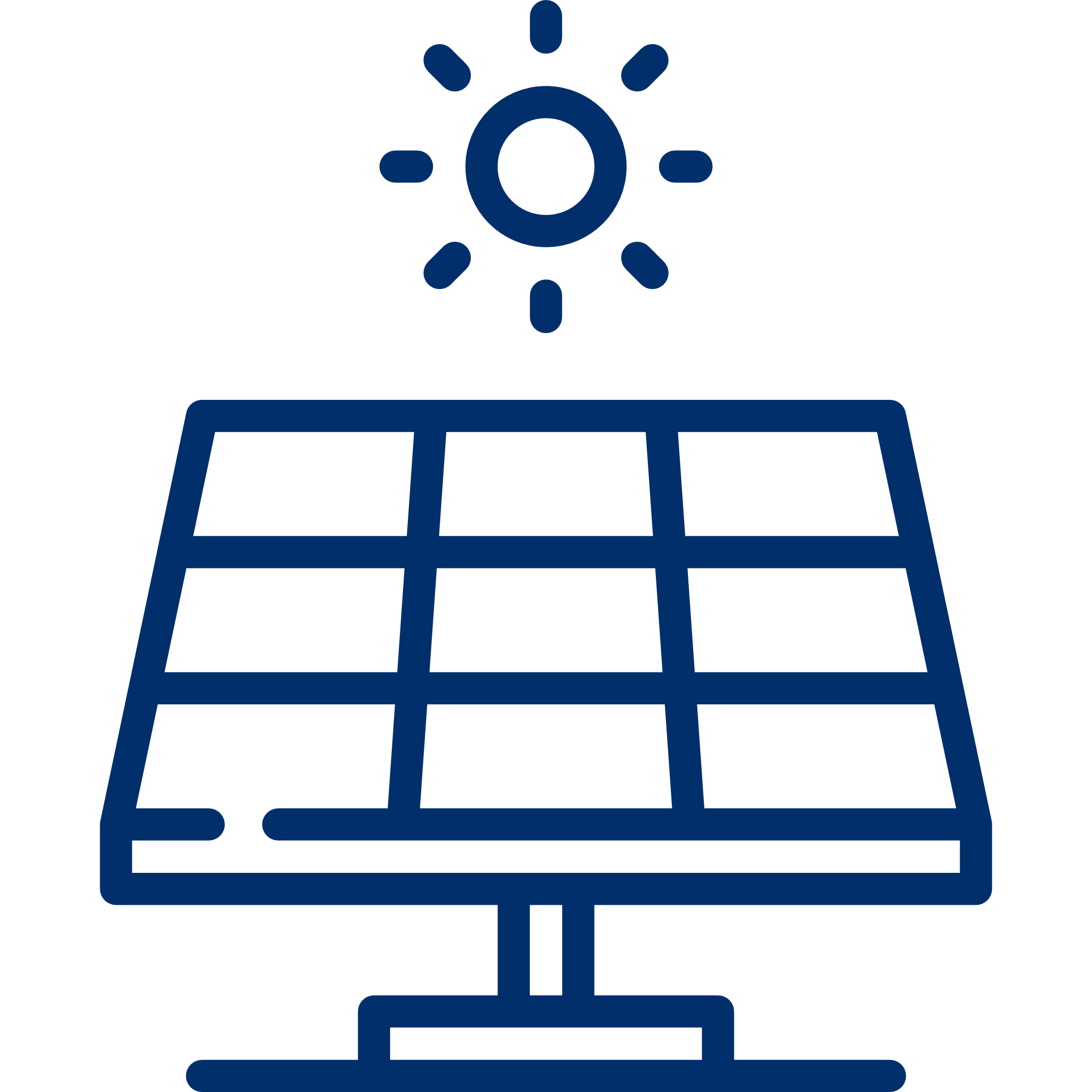 GW
Stylized Demand curve (power purchased)
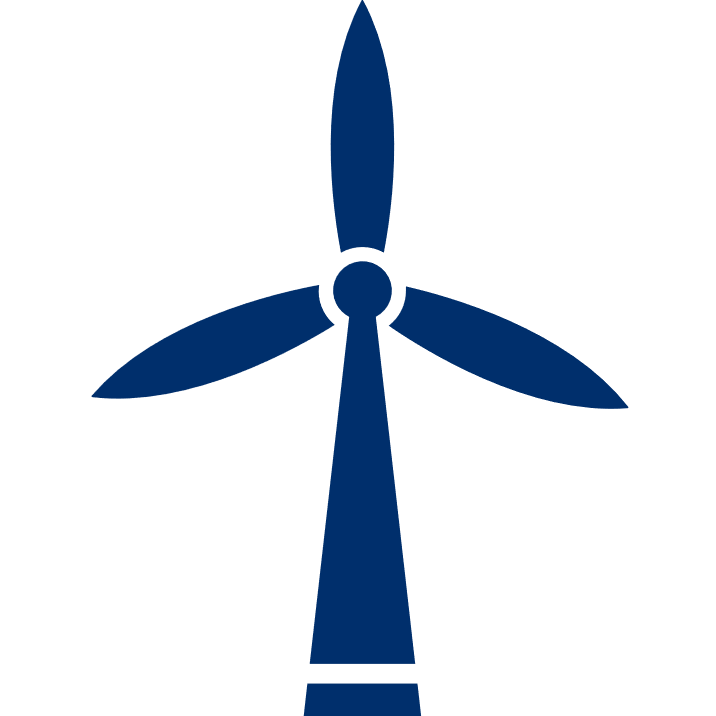 Time
GW
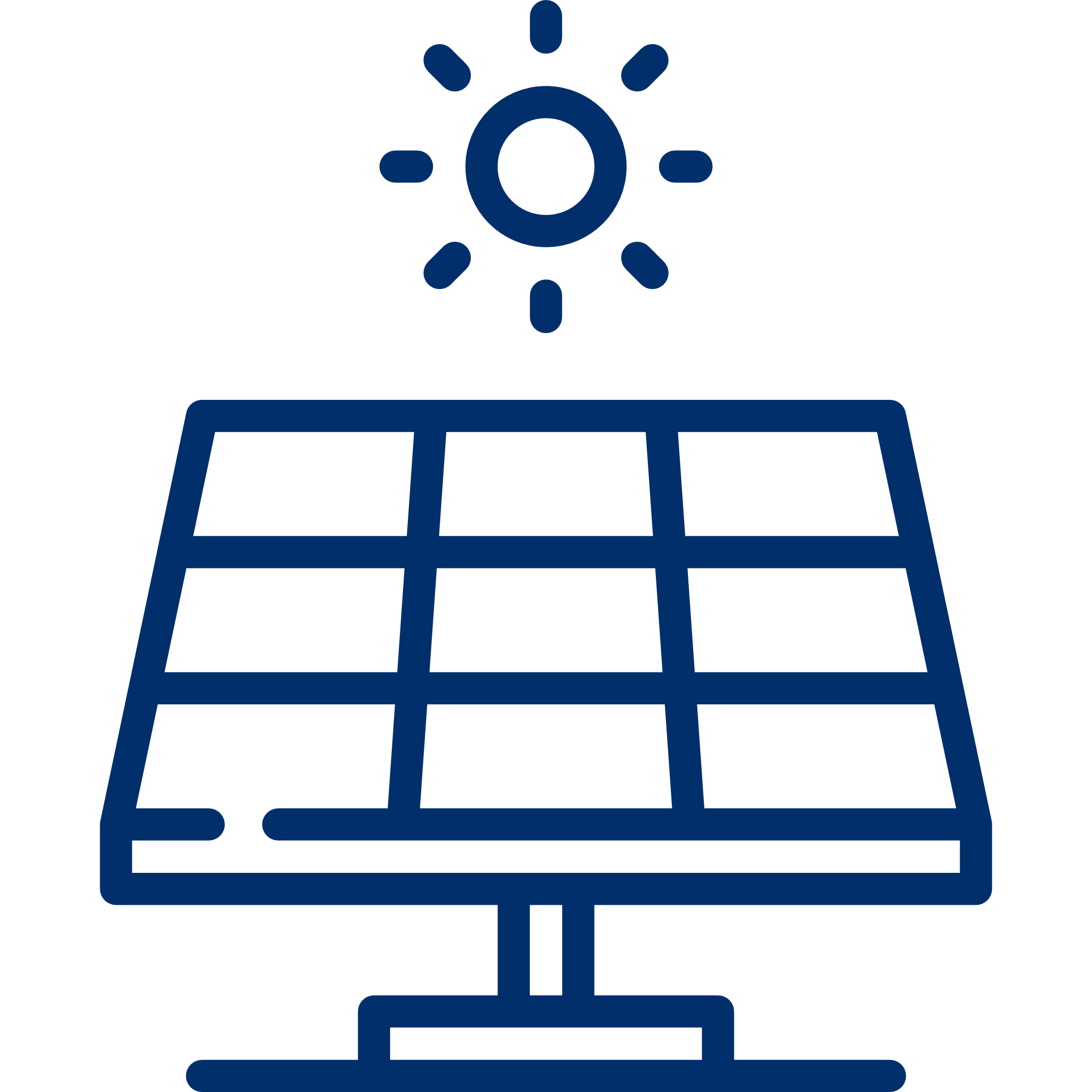 Stylized Feed-in profile
18
6/24/2020
Time
4. Global trends in system-friendly procurement
Global trend 2:  Aggregators (virtual hybrids pt. 2)
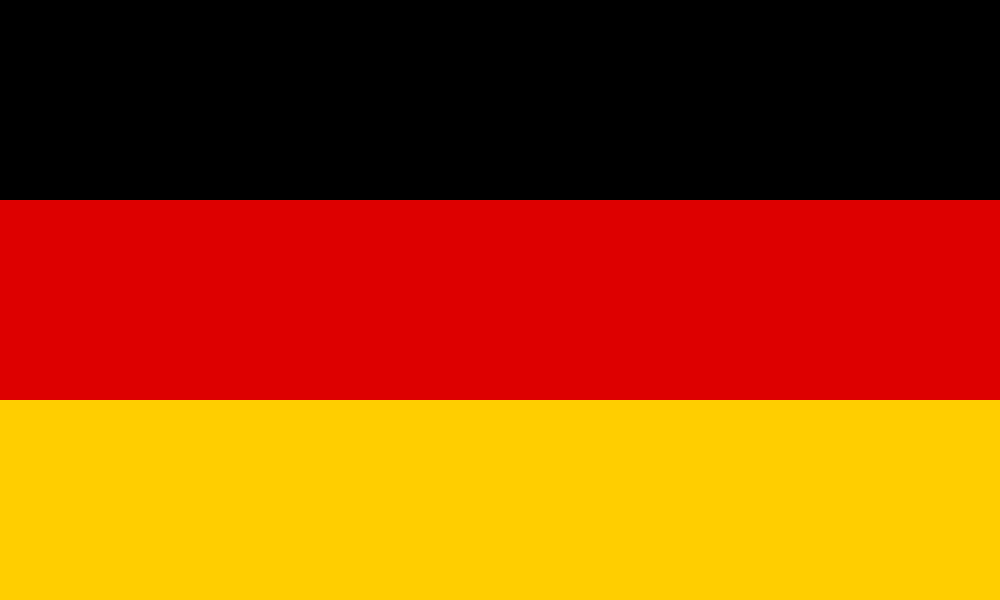 Country experience:  Virtual power plant (VPP)  “NextKraftwerke” in Germany
This policy enables the German virtual power plant to provide reliable, dispatchable power for balancing just with RE.
6/24/2020
19
4. Global trends in system-friendly procurement
Global trend 2:  Aggregators (virtual hybrids pt. 3)
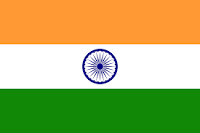 Considerations for application in India
6/24/2020
20
4. Global trends in system-friendly procurement
Global trend 3: Procurement of (physical) hybrids
Competitive procurement of RE electricity from installations combining technologies such as wind, solar, storage or dispatchable technologies with the aim of combining complementary generation profiles to offset technology-specific intermittencies and to reduce interconnection costs.
Procurement of (physical) hybrid solutions
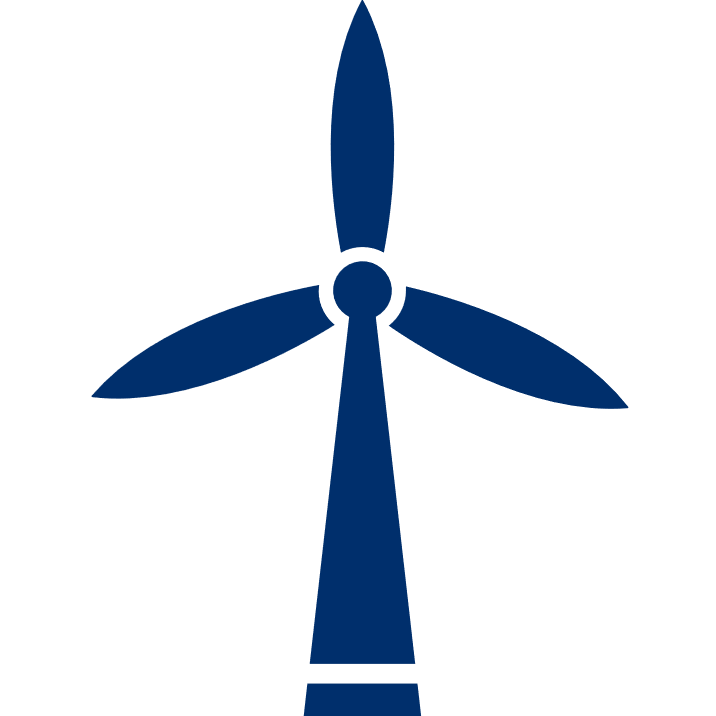 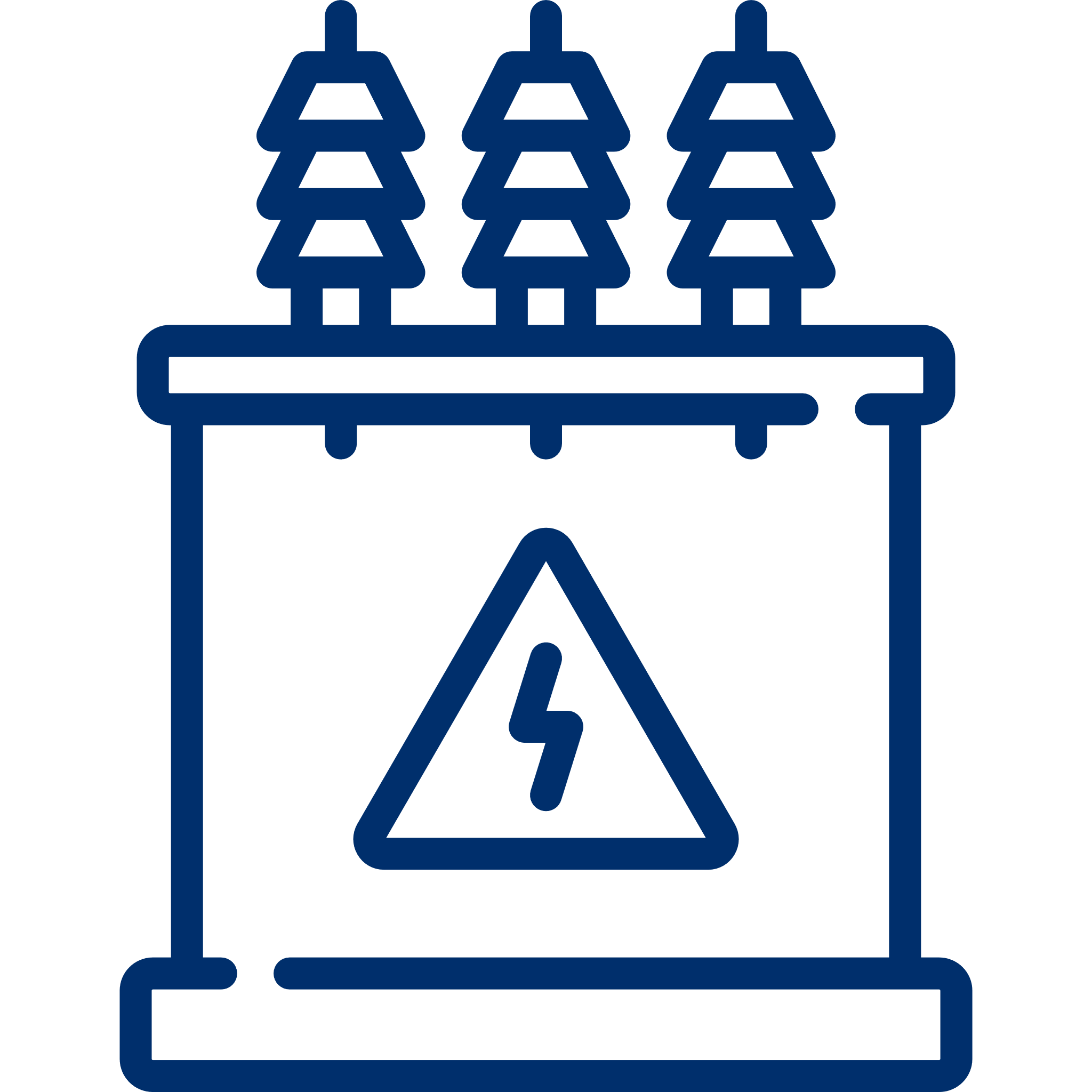 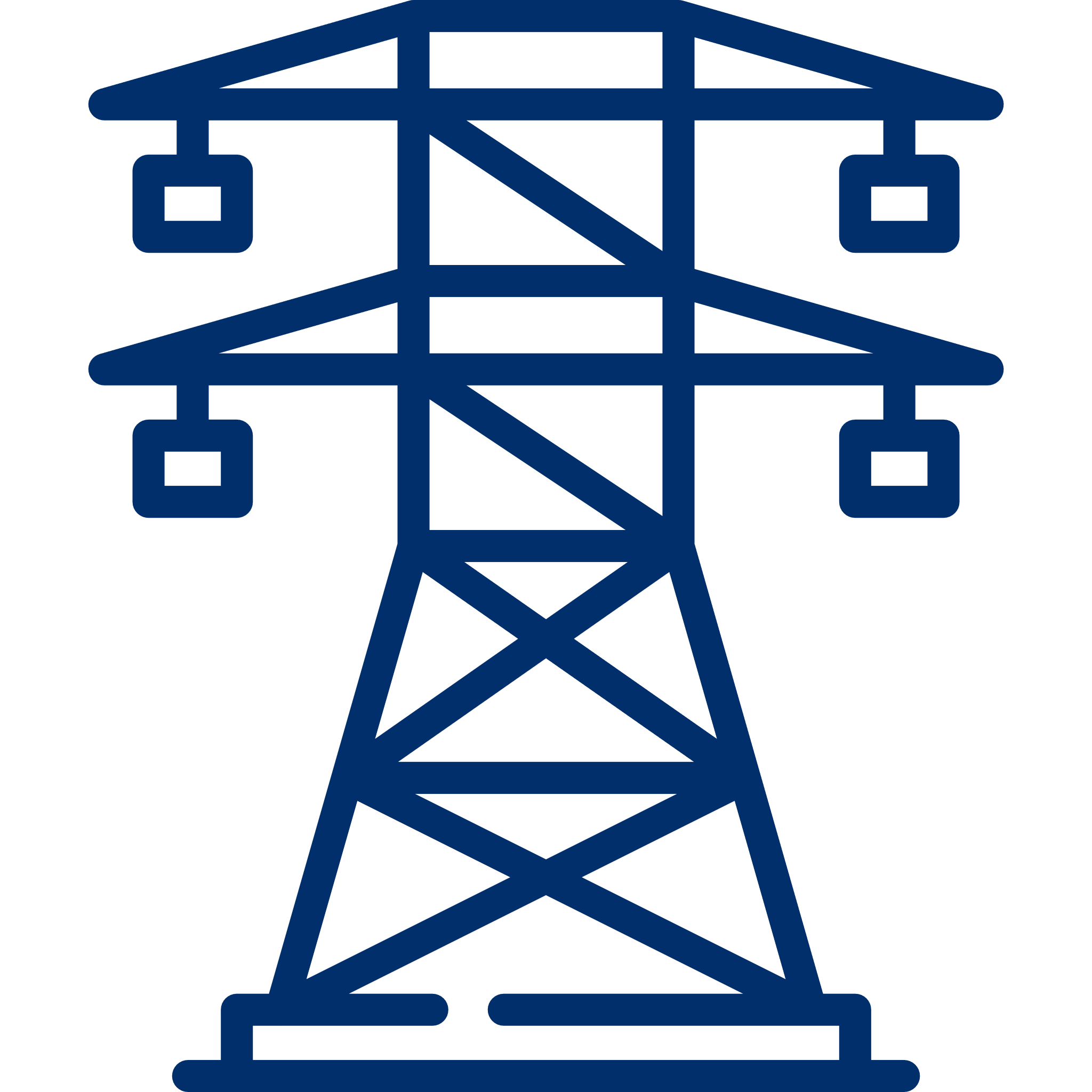 GW
Transmission
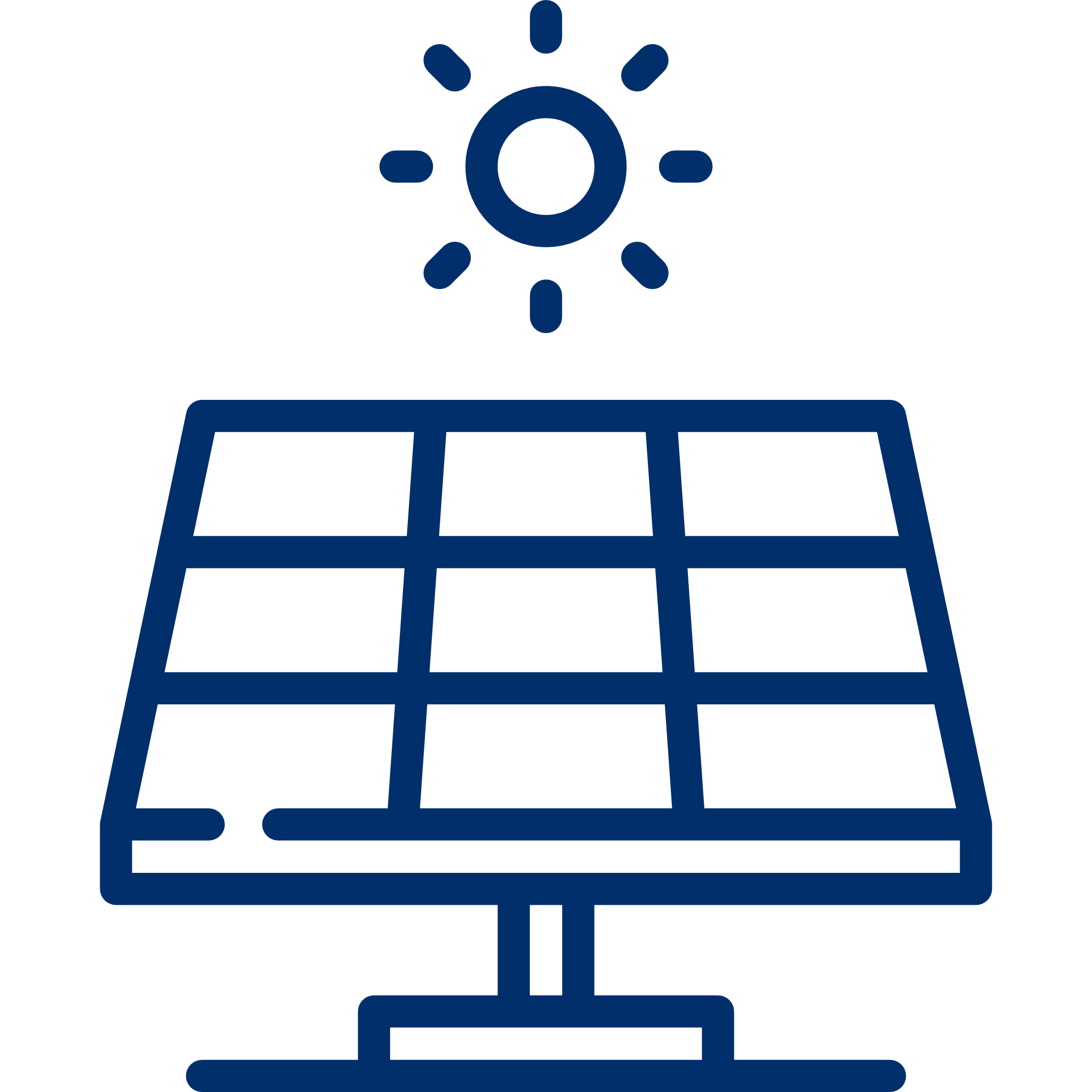 Substation
Time
GW
GW
Stylized generation profile
6/24/2020
21
Time
Time
4. Global trends in system-friendly procurement
Global trend 3: Procurement of (physical) hybrids (pt. 2)
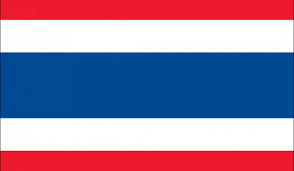 Country experience: Hybrid procurement for firm energy in Thailand
This policy enabled Thailand to purchase dispatchable RE with guaranteed evening generation.
6/24/2020
22
4. Global trends in system-friendly procurement
Global trend 3: Procurement of (physical) hybrids (pt. 3)
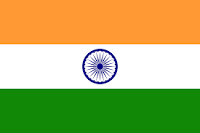 Considerations for application in India
6/24/2020
23
4.. Global trends in system-friendly procurement
Global trend 4: Locational signals
4. Locational signals
Locational signals aim to steer the location of projects to specific areas/grid connection points to avoid the concentration of projects in resource-rich but costly-to-connect areas.
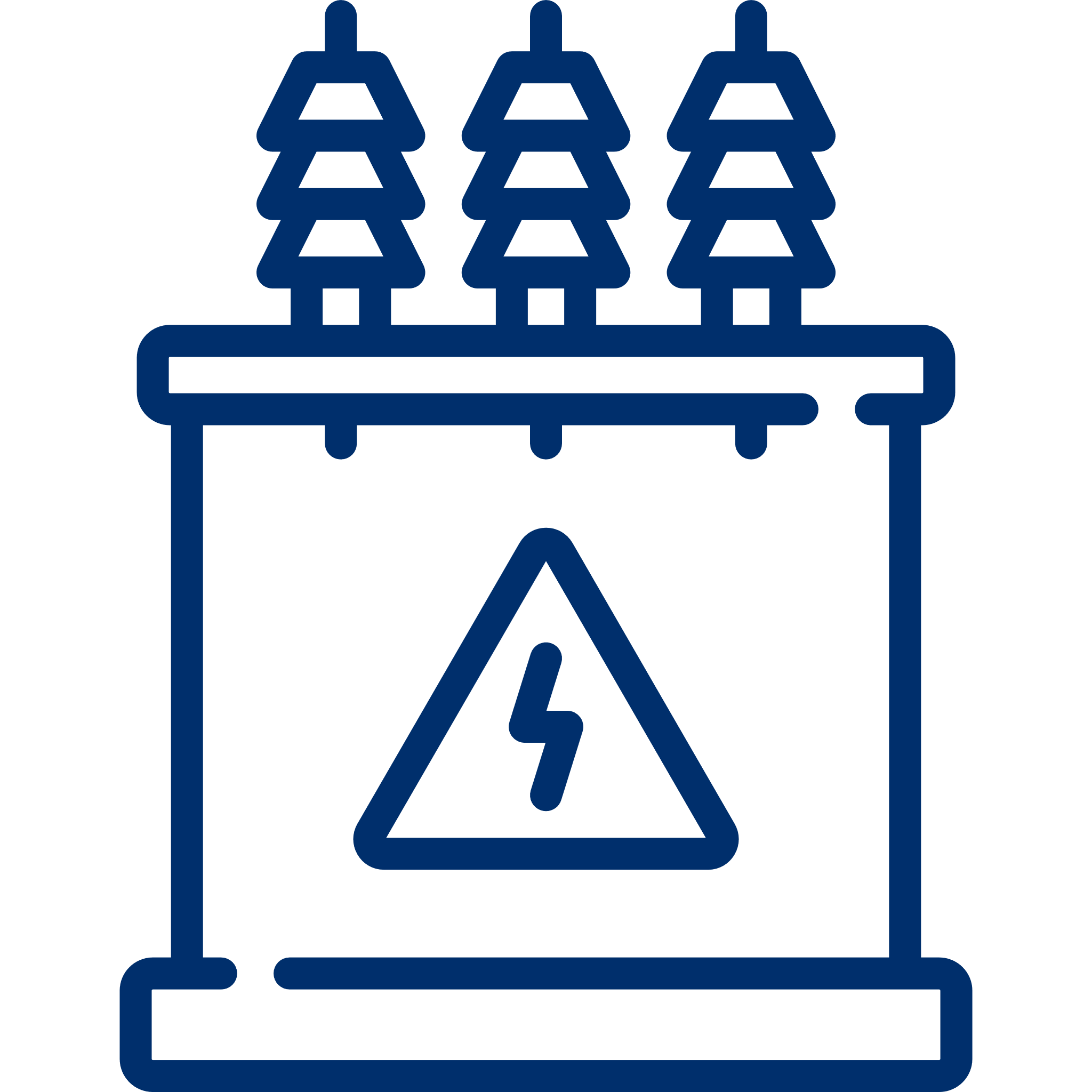 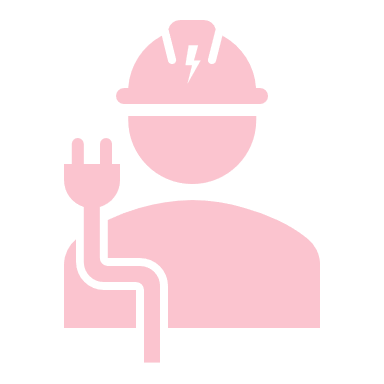 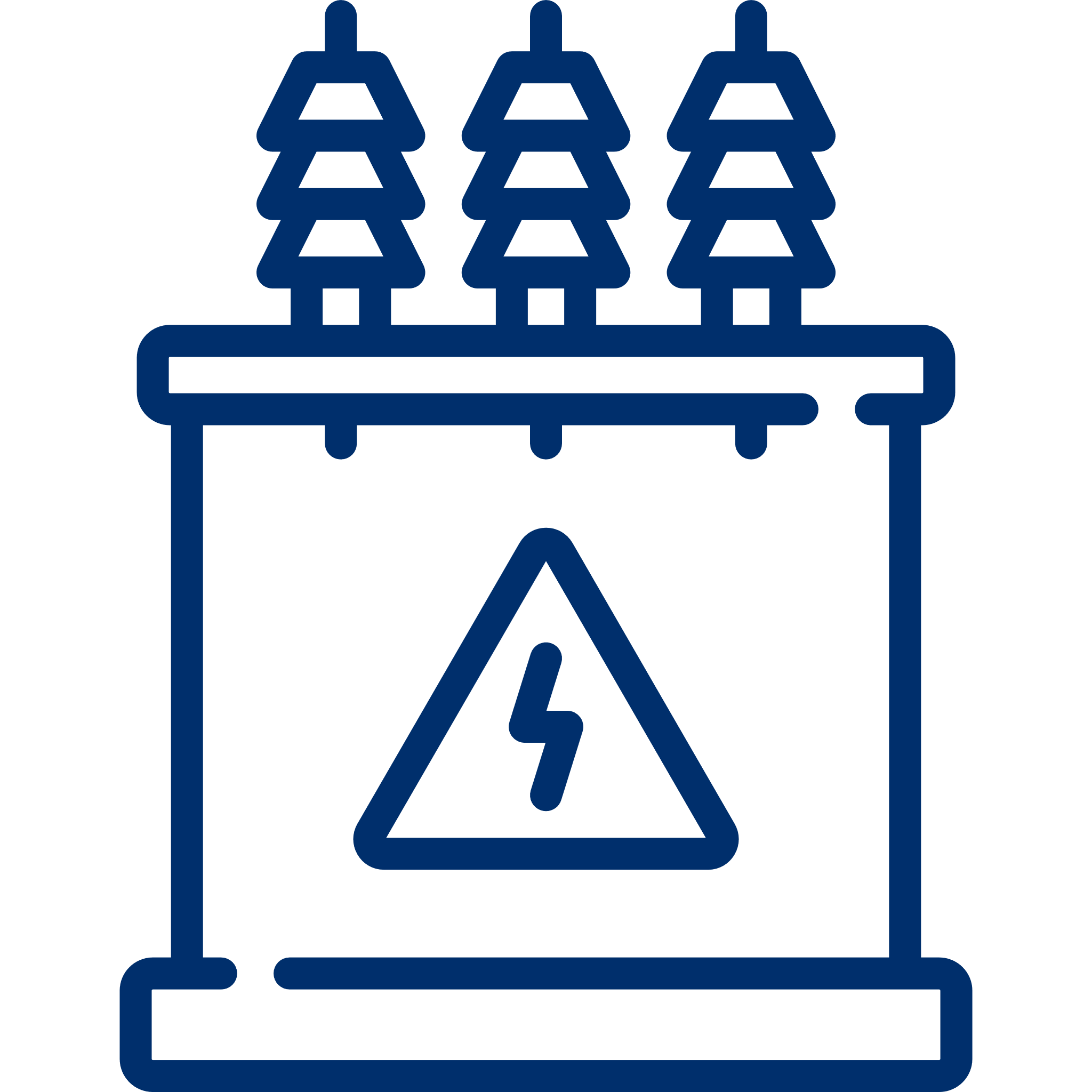 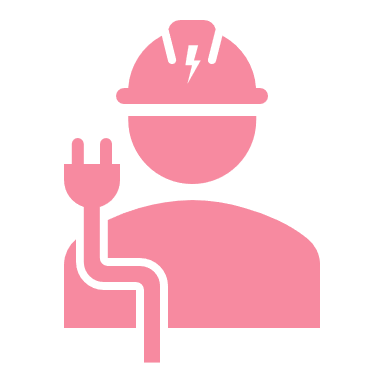 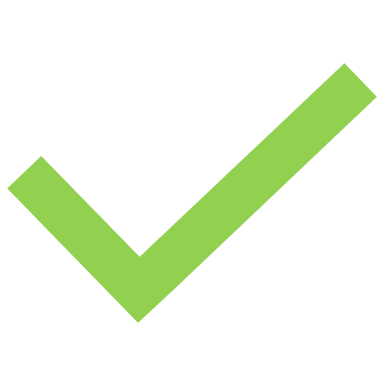 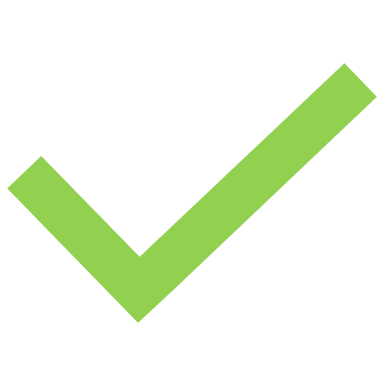 2 cents/kWh
Awarded projects
3 cents/kWh
With capacity quotas
Ø auction price:3.33 cents/kWh
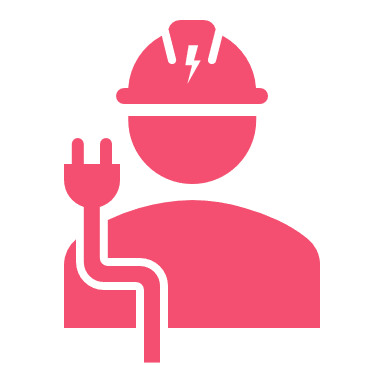 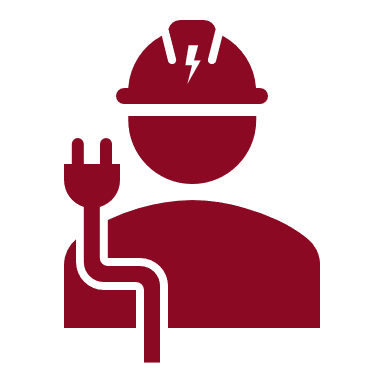 Substation I (20 MW)
4 cents/kWh
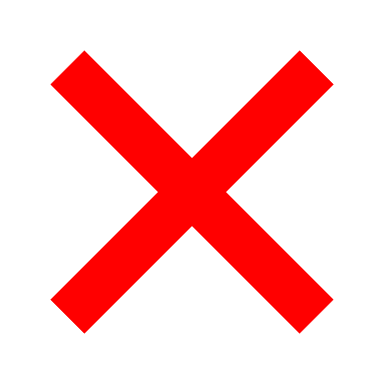 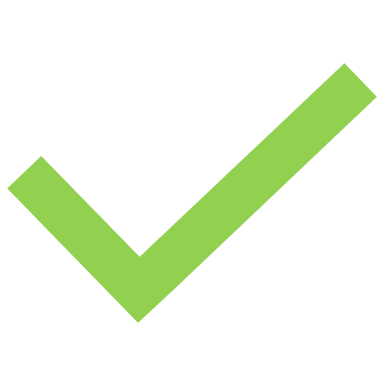 Substation 2 (40 MW)
5 cents/kWh
Projects
20 MW
20 MW
20 MW
20 MW
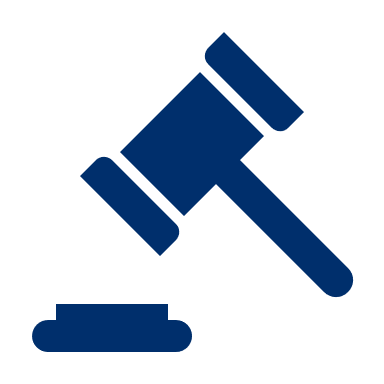 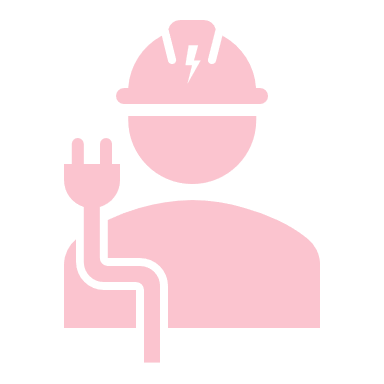 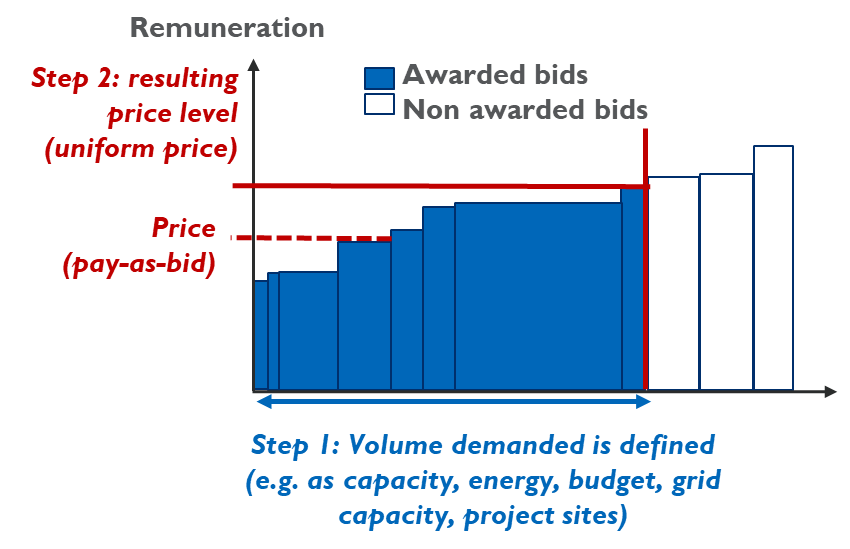 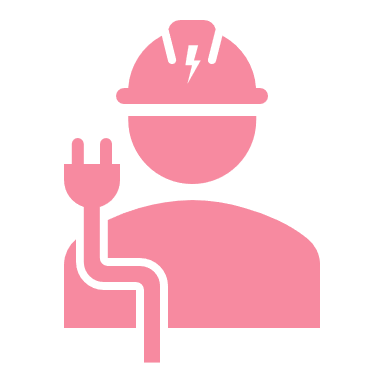 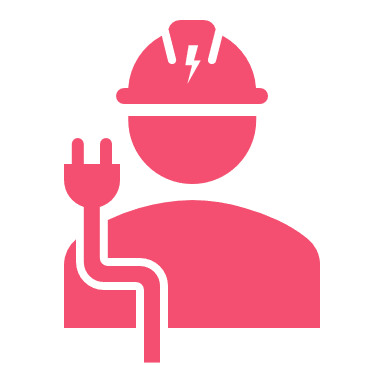 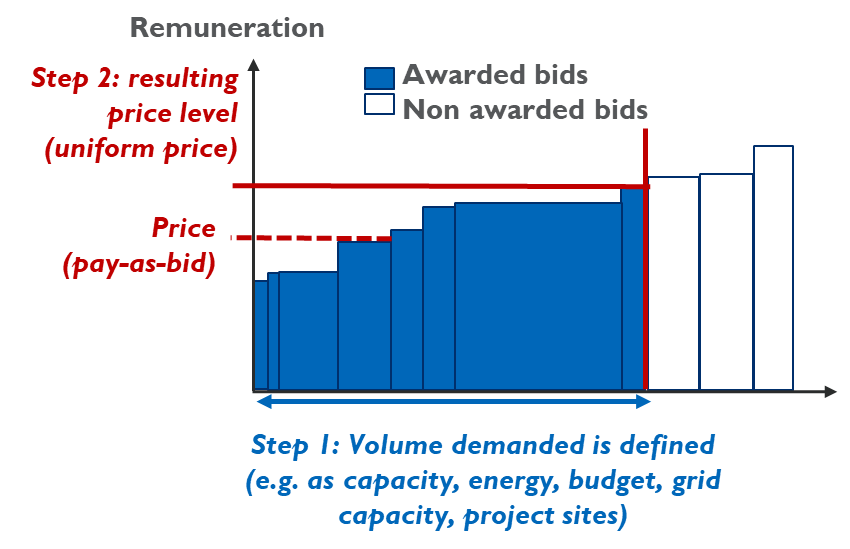 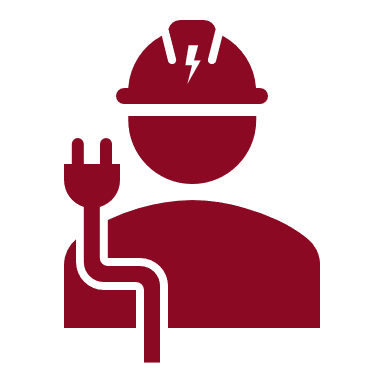 2 cents/kWh
3 cents/kWh
4 cents/kWh
5 cents/kWh
Bid prices
6/24/2020
24
4.. Global trends in system-friendly procurement
Global trend 4: Locational signals (pt. 2)
4. Locational signals
Locational signals aim to steer the location of projects to specific areas/grid connection points to avoid the concentration of projects in resource-rich but costly-to-connect areas.
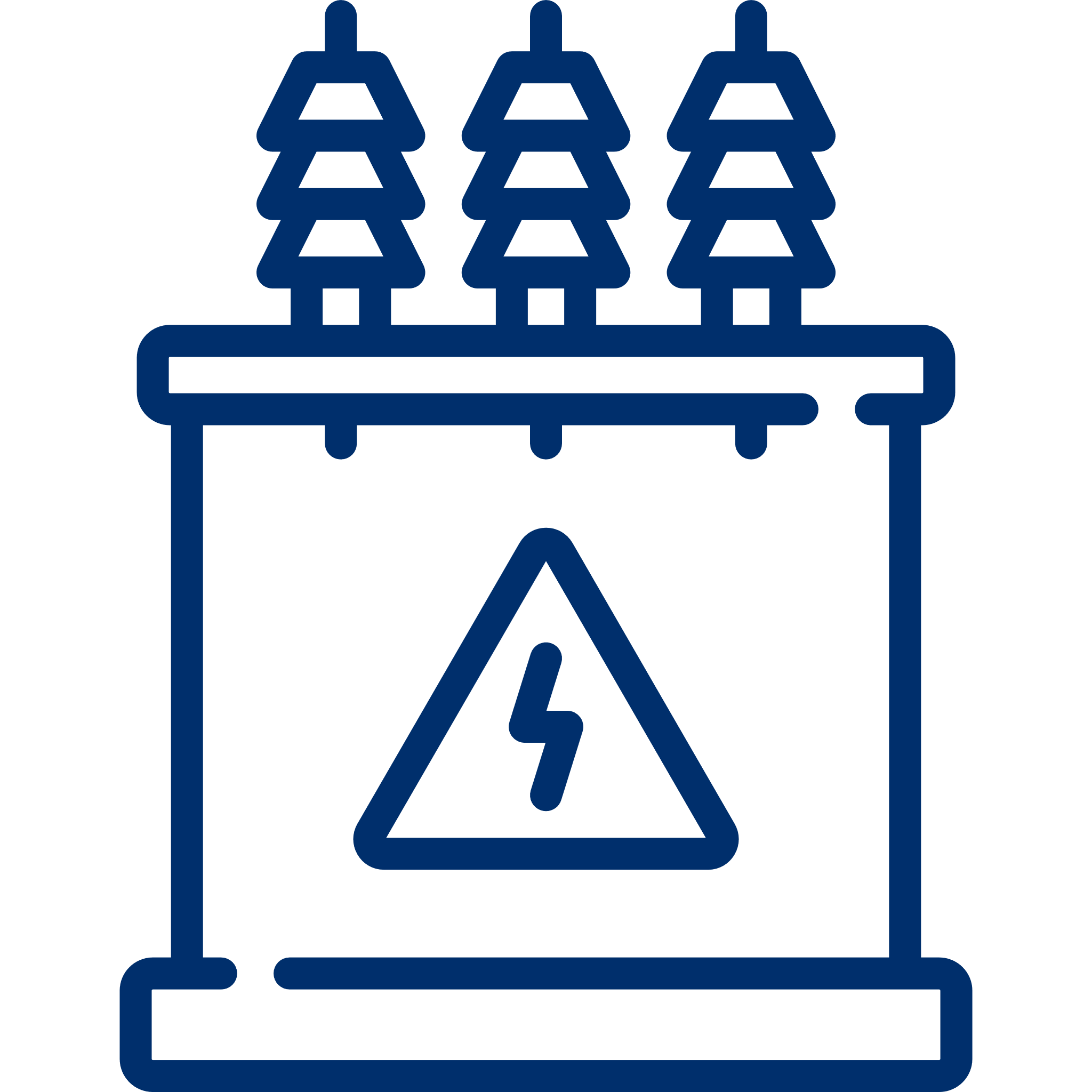 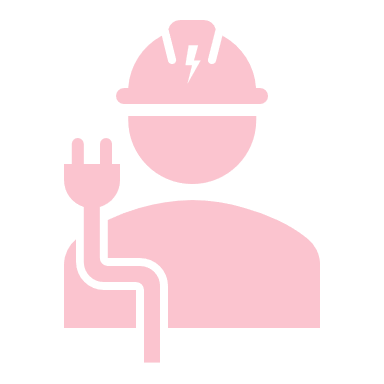 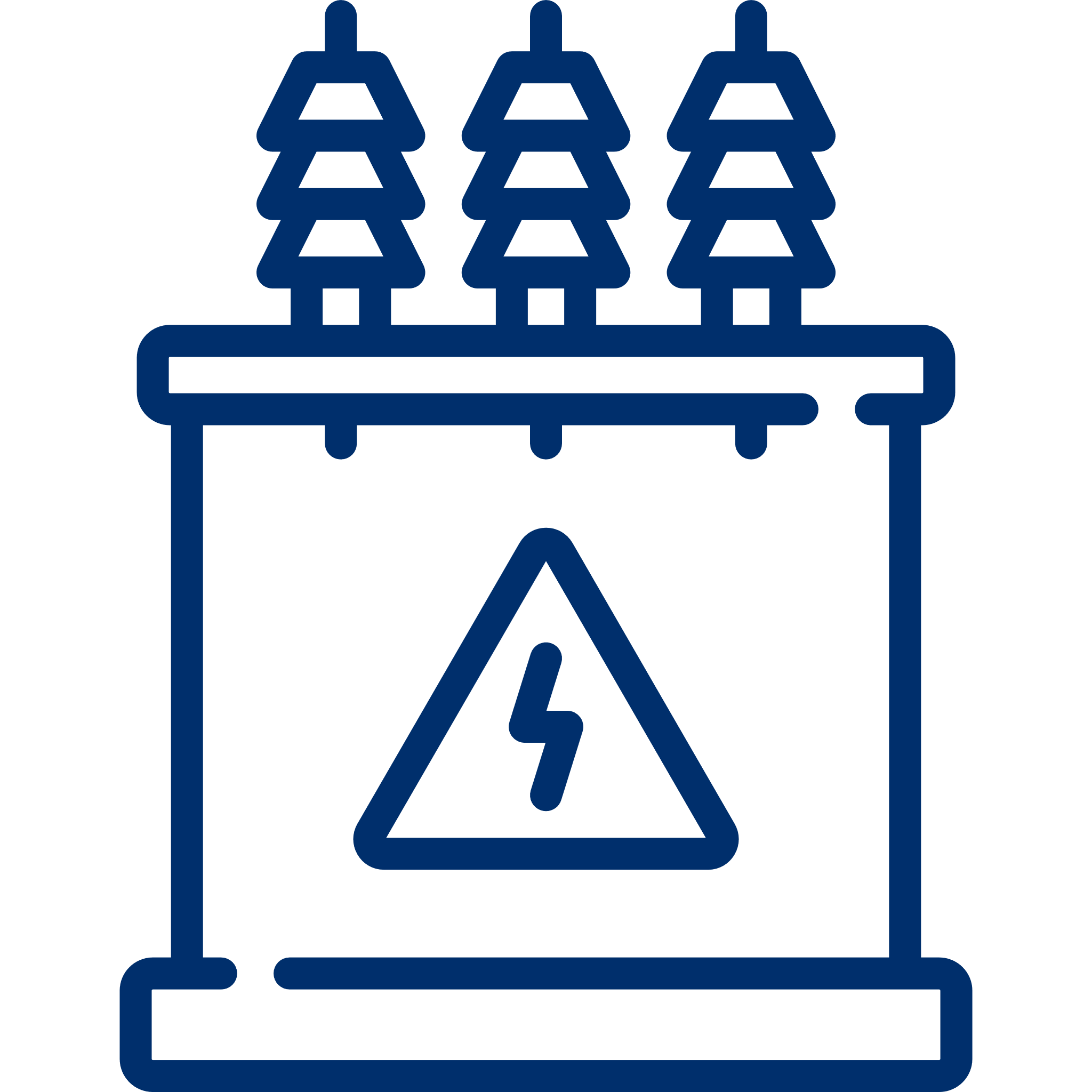 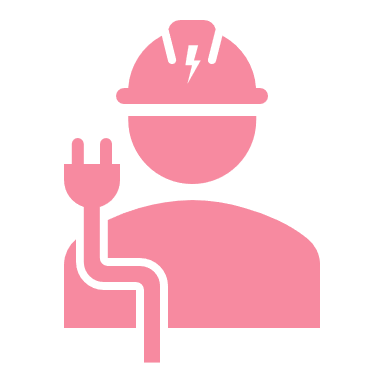 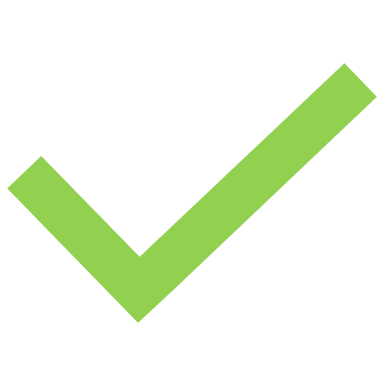 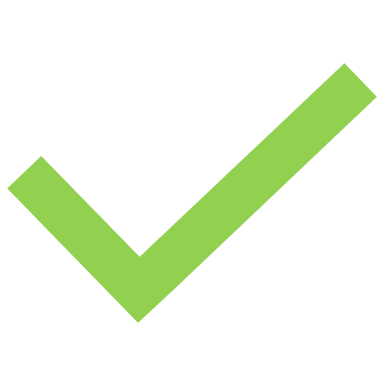 2 cents/kWh
Awarded projects
3 cents/kWh
W/o capacity quotas
Ø auction price:3 cents/kWh
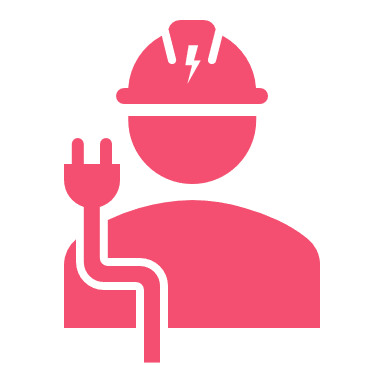 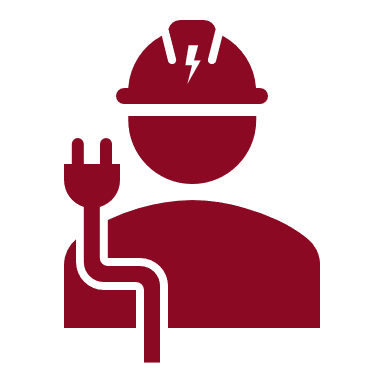 Substation I
4 cents/kWh
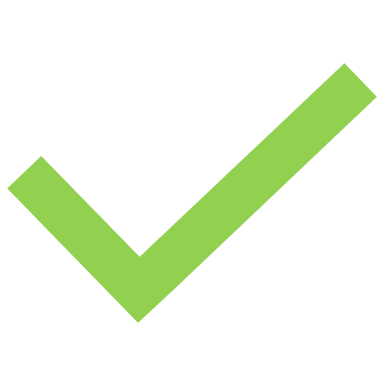 Substation 2
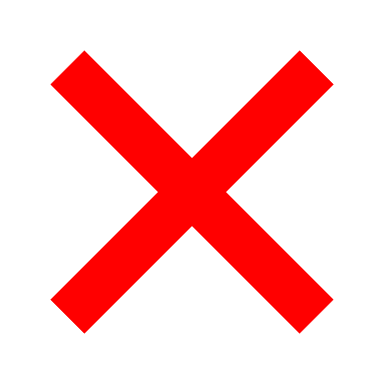 5 cents/kWh
Projects
20 MW
20 MW
20 MW
20 MW
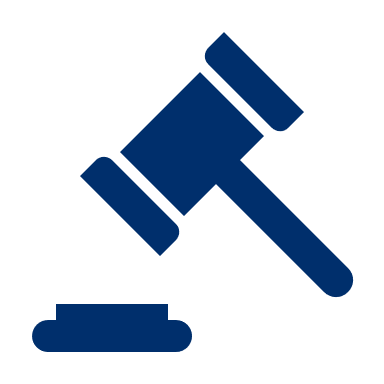 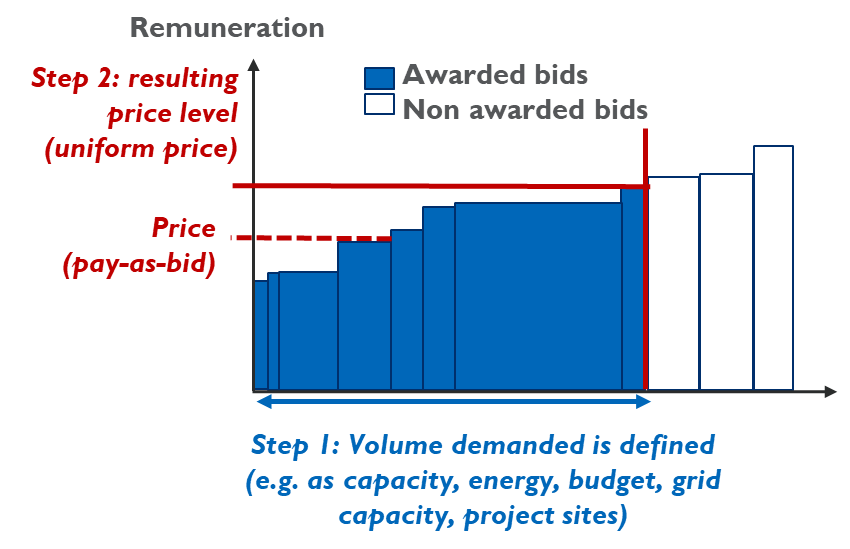 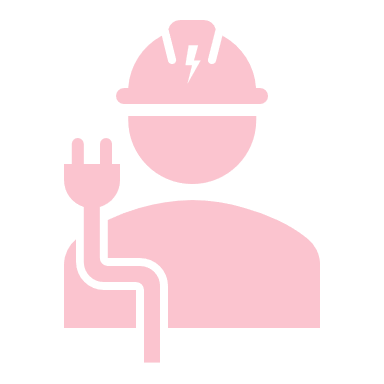 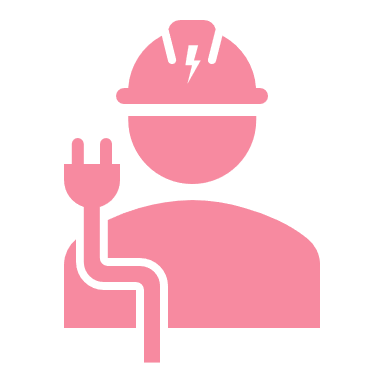 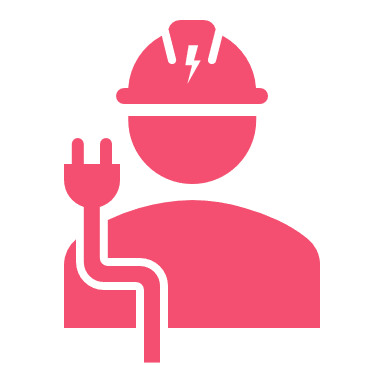 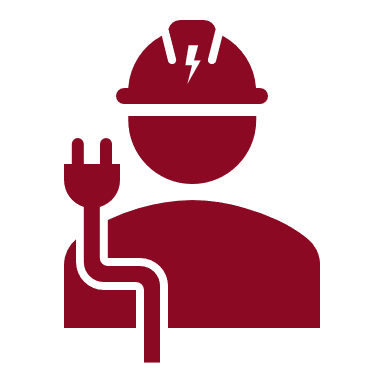 2 cents/kWh
3 cents/kWh
4 cents/kWh
5 cents/kWh
Bid prices
4. Global trends in system-friendly procurement
Global trend 4: Locational signals (pt. 3)
Incorporating locational steering in procurement design:
Site-agnostic auction

RE projects are  built everywhere (i.e. best resources sites)
Site-specific auction

Authorities select a site according to grid and land availability
Bid bonus/
penalty

Bonus applied to bids in places with available grid capacity or power capacity needs
RE Zones

Zones with simpler environmental/grid connection approval process
Maximum capacity quota

Capacity limits (quotas) are defined in certain areas
Hard locational signals
No locational signals
Most RE auctions
Germany, Mexico
South Africa
Kasachstan, Germany
Zambia, Germany
4. Global trends in system-friendly procurement
Global trend 4: Locational signals (pt. 4)
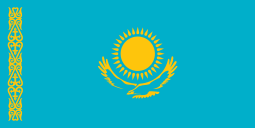 Country experience: Capacity Quotas in Kazakhstan
This policy enables Kazakhstan to limit grid expansion needs to the minimum by using only already existing substations for its RE.
4. Global trends in system-friendly procurement
Global trend 4: Locational signals (pt. 5)
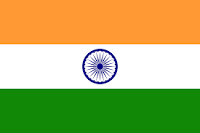 Considerations for application in India
5. Recommendations
Recommendations (1/6)
Recommendation 1: Develop guidelines to support “RE delivered at least cost” instead of “RE generated at least cost”
Aim: Achieve overall system cost savings and promote system-friendly RE projects by:
revising the regulatory provisions associated with the exemption of RE grid integration and transmission costs 
further developing of model procurement documents that enable the implementation of system friendly RE projects.
Agencies to undertake regulatory revisions can include CERC, SERCs and FoR.  A model procurement document can be developed by SECI, MNRE and FoR.
The draft guidelines on wind-solar hybrid competitive procurement (MNRE) issued in October 2019 represent an important step (e.g. flexibility to adjust the CUF during the first 3 years of operation, definition of state-specific ceiling prices) 
Guide documents on how to define specific design elements to procure RE that is less intermittent or guaranteed during certain hours of the day
5. Recommendations
Recommendations (2/6)
Recommendation 2: Design tender documents to allow for RE procurement with time-based incentives and supply blocks to promote dispatchable RE
Aim:  Allow for time responsive and dispatchable RE to align to a liquid wholesale market generating time-specific price incentives. 

The tender documents can be developed by RE procuring agencies such as SECI, DISCOMs and state procurement agencies (including bulk consumers of power such as Indian Railways and DMRC).
5. Recommendations
Recommendations (3/6)
Recommendation 3: Design procurement guidelines to promote strong locational signals for RE
Aim: 
Optimize RE project location and development and 
reflect an optimal trade-off between system benefits, such as reduced grid extensions/reinforcements and RE generation costs. 

Locational signals can be included by RE procuring agencies such as SECI, DISCOMs and state procurement agencies and informed by transmission assessments by POSOCO and state transmission system operators.
5. Recommendations
Recommendations (4/6)
Recommendation 4: Recognize the value of firm RE power supply
Aim: System-friendly RE procurement designs (e.g. for physical or virtual hybrids) can address the intermittency of RE power and consequent need for balancing. 

Value of balancing RE in India is not sufficiently compensated currently.  Therefore: 
the procuring entity should assess the need for lower power intermittency from RE plants, e.g. through higher associated balancing costs, and 
assess if complementary use of wind, PV and storage can reduce intermittency

To incentivize the use of virtual, dispatchable hybrids, MNRE could introduce
stricter forecasting deviation responsibilities for RE plants or 
a balancing market for additional revenue streams for balancing RE plants. 

SECI, DISCOMs & state procurement agencies can facilitate less intermittent RE generation by compensating storage & procurements for physical hybrids.
5. Recommendations
Recommendations (5/6)
Recommendation 5: Tailor RE procurement design to regional conditions
Aim: Reduce the risk of geographical concentration at project sites and states with the best resources.

Physical RE procurement: SECI, DISCOMs and state procurement agencies should
consider different ceiling prices across states or regions with different RE resources, and 
take seasonal RE generation patterns into account when setting the capacity utilization factor.
6/24/2020
33
5. Recommendations
Recommendations (6/6)
Recommendation 6: Engage bidders early to minimize RE procurement undersubscription
Aim:  Avoid undersubscription and gather input from stakeholders

Prior consultation with bidders, lenders and industry experts can help
to alert procuring institutions on potential pitfalls and 
to create a bankable process.

Publishing the draft and final versions of tender documentation increases transparency in the process. 

All procuring agencies (SECI, DISCOMs and state procurement) should facilitate the engagement process. Bidders, investors and industry associations should actively and vocally participate.